How to be Cyber Smart
Do you have internet access now? If so, are you being smart about it?
[Speaker Notes: Additional resources, extensions, games, videos, and parent resources available at https://www.netsmartzkids.org/]
What Does Cyber Mean?
Cyber includes anything on the internet, including apps we use. What are some of the most common places we see elementary students being involved in the cyber world?
TikTok
Instagram
Snapchat
Facebook
Can you think of any others?
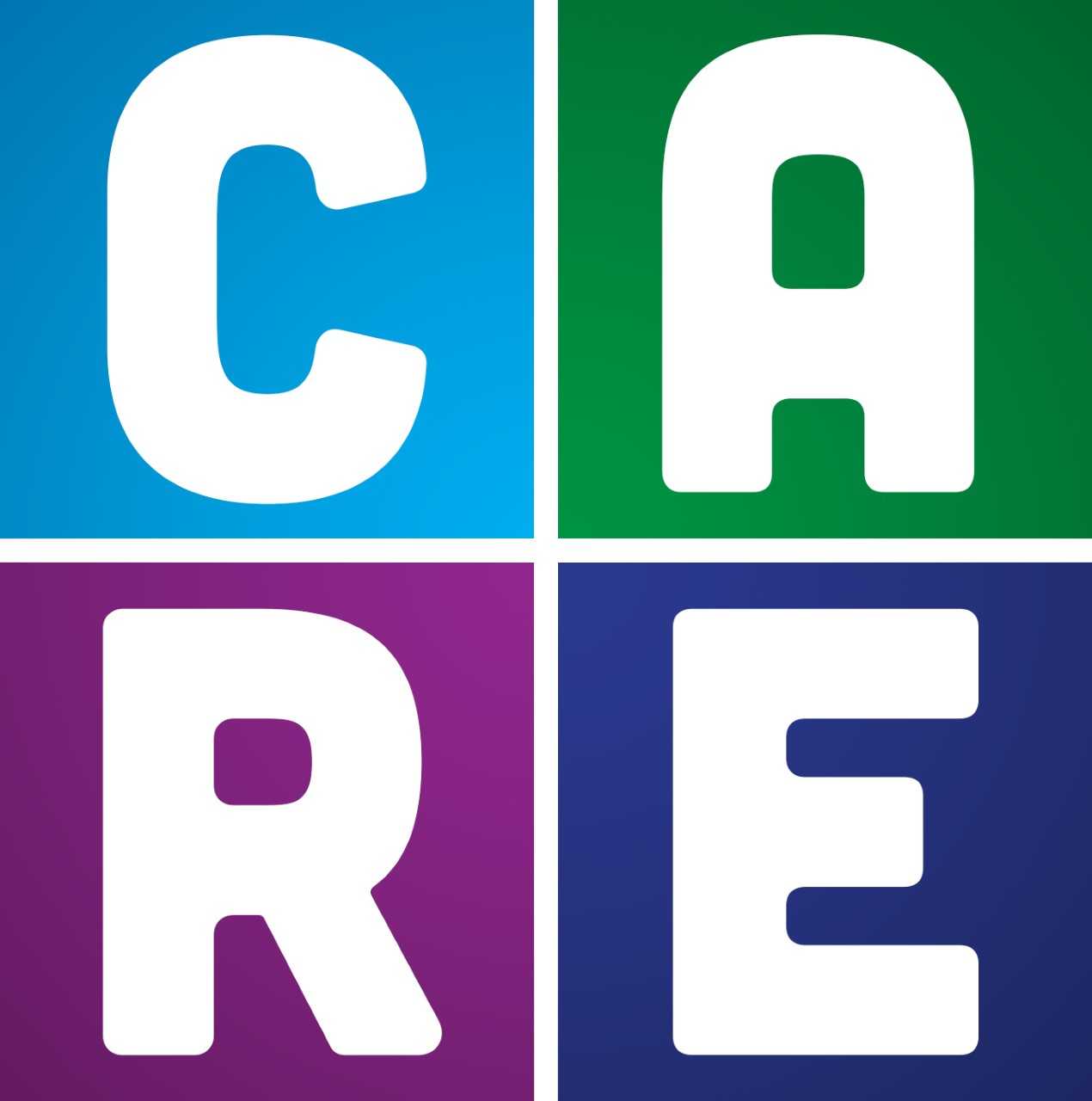 Let’s Talk About Vocabulary in the Cyber World
Surfing: Similar to channel surfing when you watch T.V. The internet can be browsed by looking around at different websites.
Profile: Your internet identity or persona.
Tag: A way to identify an online article or picture. With pictures, it attaches to the picture the names of people who are either in the photo or would be interested in viewing it. 
Gaming: Internet games, which can be played either individually or by multiple online users at the same time. 
These are ALL things we need to be careful with. There can be inappropriate content on sites, you could be interacting with people who have inappropriate intentions or sharing too much information. Check your settings! It’s important to keep your business YOUR BUSINESS!
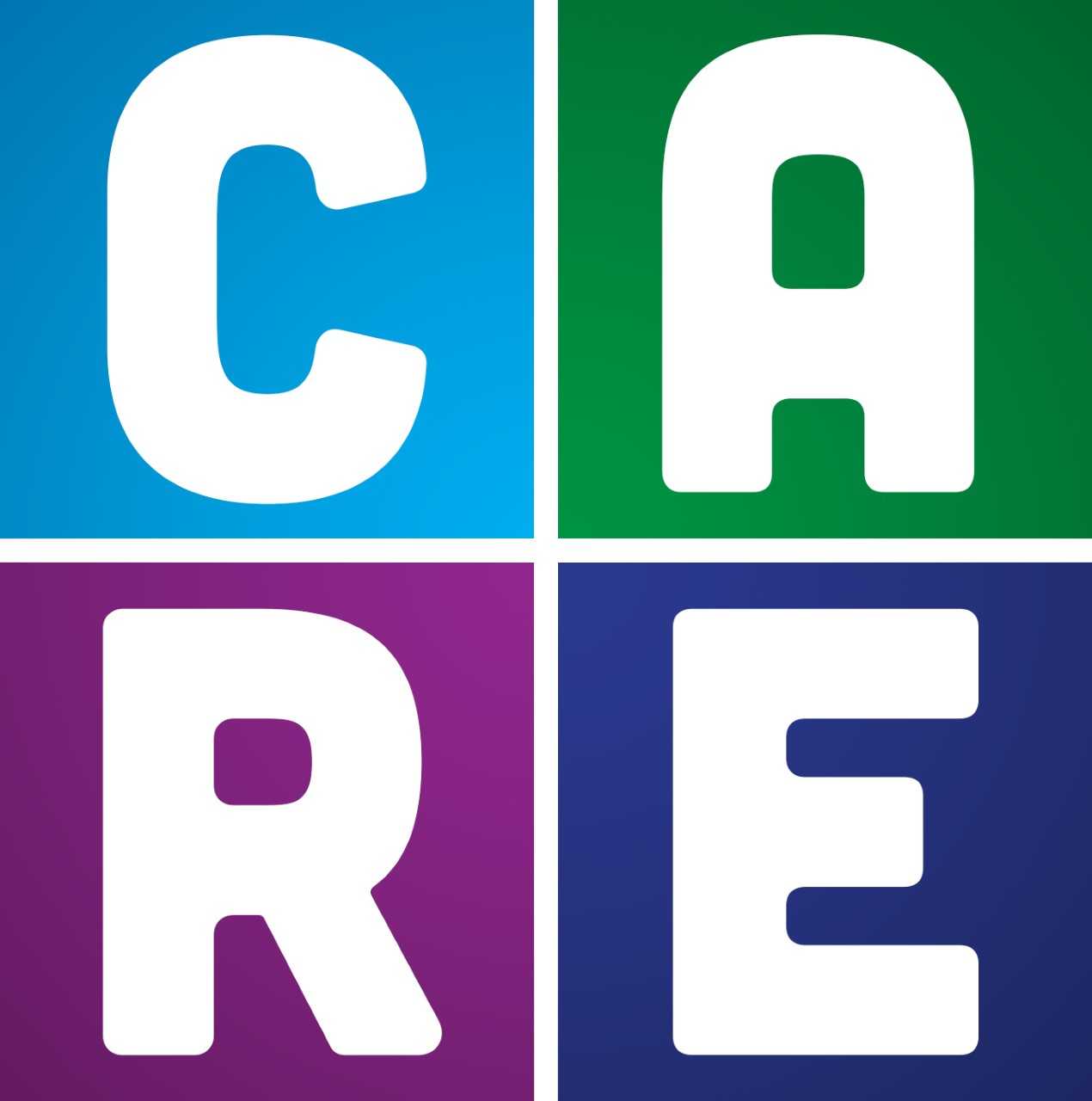 Vocabulary You Need to Know to Protect Yourself
Phishing: A scam that involves sending fraudulent email. They will ask for personal information such as your birthdate, address, and other things. As you get older, it may be things like your social security number or credit card information. 
Catfishing: Luring someone into an online relationship by means of creating a false profile.
Griefers: Internet gamers who intentionally cause problems or cyberbully other gamers.
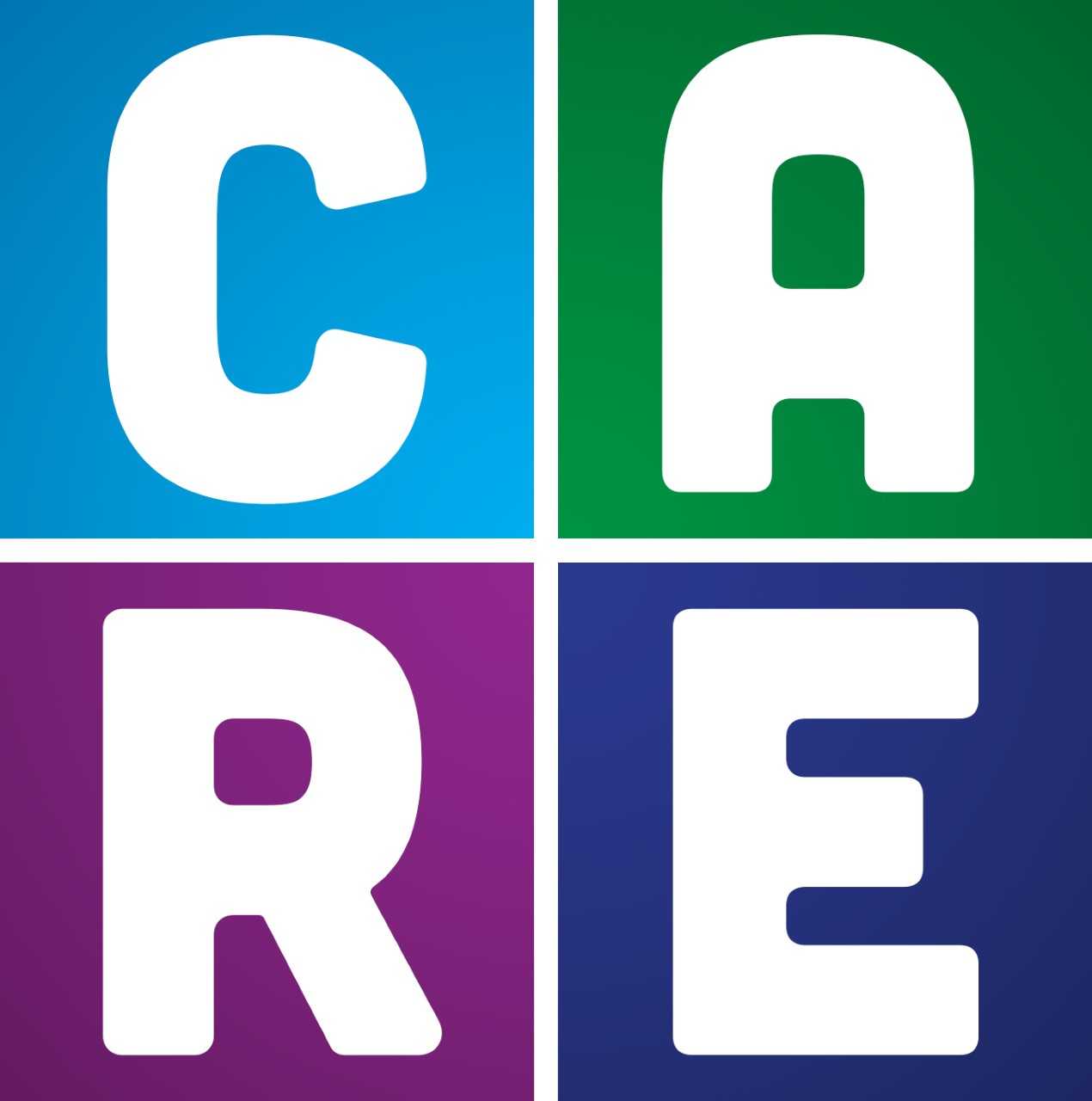 The       Golden Rules
10
Block the Bullying
Ignore it if it’s a first offense
Don’t retaliate (don’t do anything back)
Tell an adult
Save the evidence
Keep a log of everything that happened
Report it to the social media site
Don’t share your passwords or accounts
Keep it kind
Crush Cruel Content!
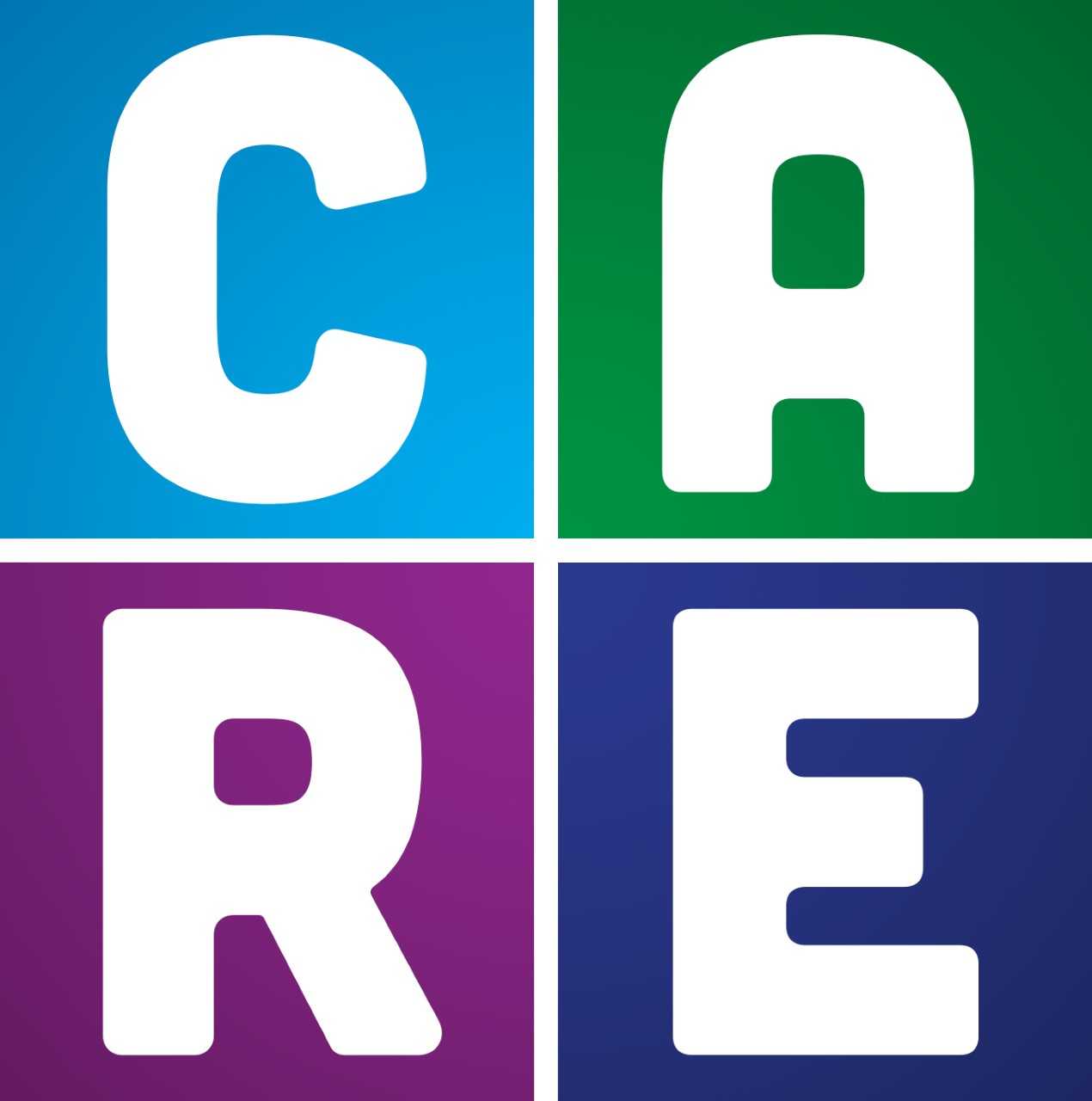